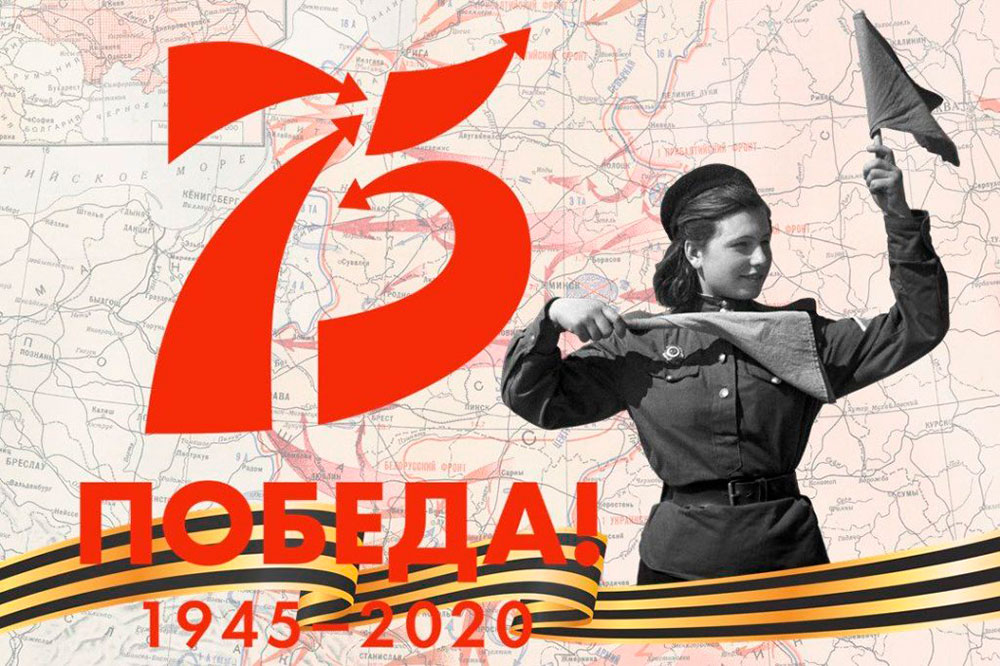 Выставка рисунков  учащихся и  преподавателей художественного отделения                                              МБУДО ДШИ № 5 им. Ю.Б. Романова г. Воронежа
Круглякова Лариса. «С Днем Победы!», преп. Шабанова М.А.
Тимофеева Мария. «Моряки», преп. Крюкова М.Л.
Бочарова Полина. «С Днем Победы!», преп. Шабанова М.А.
Красовская Полина. «Воздушный бой», преп. Шабанова М.А.
Борзых Дарья. «Приказ о наступлении», преп. Крюкова М.Л.
Лежнева Наталья «С Днем Победы!», преп. Шабанова М.А.
Устиновская Ульяна. «Отважное спасение», преп. Шабанова М.А.
Глагольева Ника. «Натюрморт Победы», преп. Крюкова М.Л.
Чусов Александр. «Война», преп. Шабанова М.А.
Поташкина Мария. «Зимняя битва», преп. Шабанова М.А.
Половинко Елизавета. «В застенках концлагеря», преп. Крюкова М.Л.
Тарасова Мария. «9 мая», преп. Шабанова М.А.
Воронова Виктория. «С Днем Победы!», преп. Шабанова М.А.
Глагольева Ника. «В госпитале», преп. Крюкова М.Л.
Лоленко Виктория. «Грозовые тучи», преп. Шабанова М.А.
Зимарина Юлия. «Полет», преп. Шабанова М.А.
Огийчук Олеся. «Линия фронта», преп. Шабанова М.А.
Есипова Ирина. «9 мая», преп. Шабанова М.А.
Платонова Полина. «После боевого вылета», преп. Крюкова М.Л.
Костюченко Валерия. «Солдат», преп. Шабанова М.А.
Рыжков Дмитрий. «Сражение», преп. Шабанова М.А.
Озерная Злата. «С Днем Победы!», преп. Шабанова М.А.
Полянина Ольга. «Бой в лесу», преп. Шабанова М.А.
Ли Виктория. «С Днем Победы!», преп. Шабанова М.А.
Сивак Дмитрий. «Война», преп. Шабанова М.А.
Чусов Александр. «С Днем Победы!», преп. Шабанова М.А.
Потапова Юлия. «Медаль», преп. Крюкова М.Л.
Шакина Мария. «С праздником Победы!», преп. Крюкова М.Л.
Крюкова Марина Леонидовна. «Последнее письмо».
Крюкова Марина Леонидовна. «Долгожданная весна».
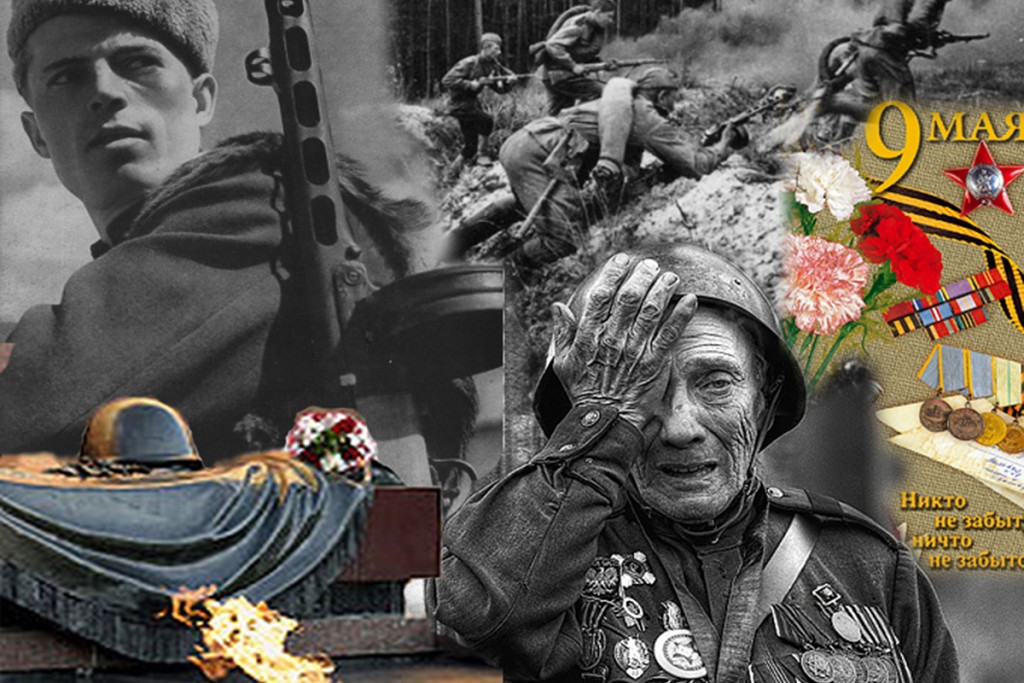